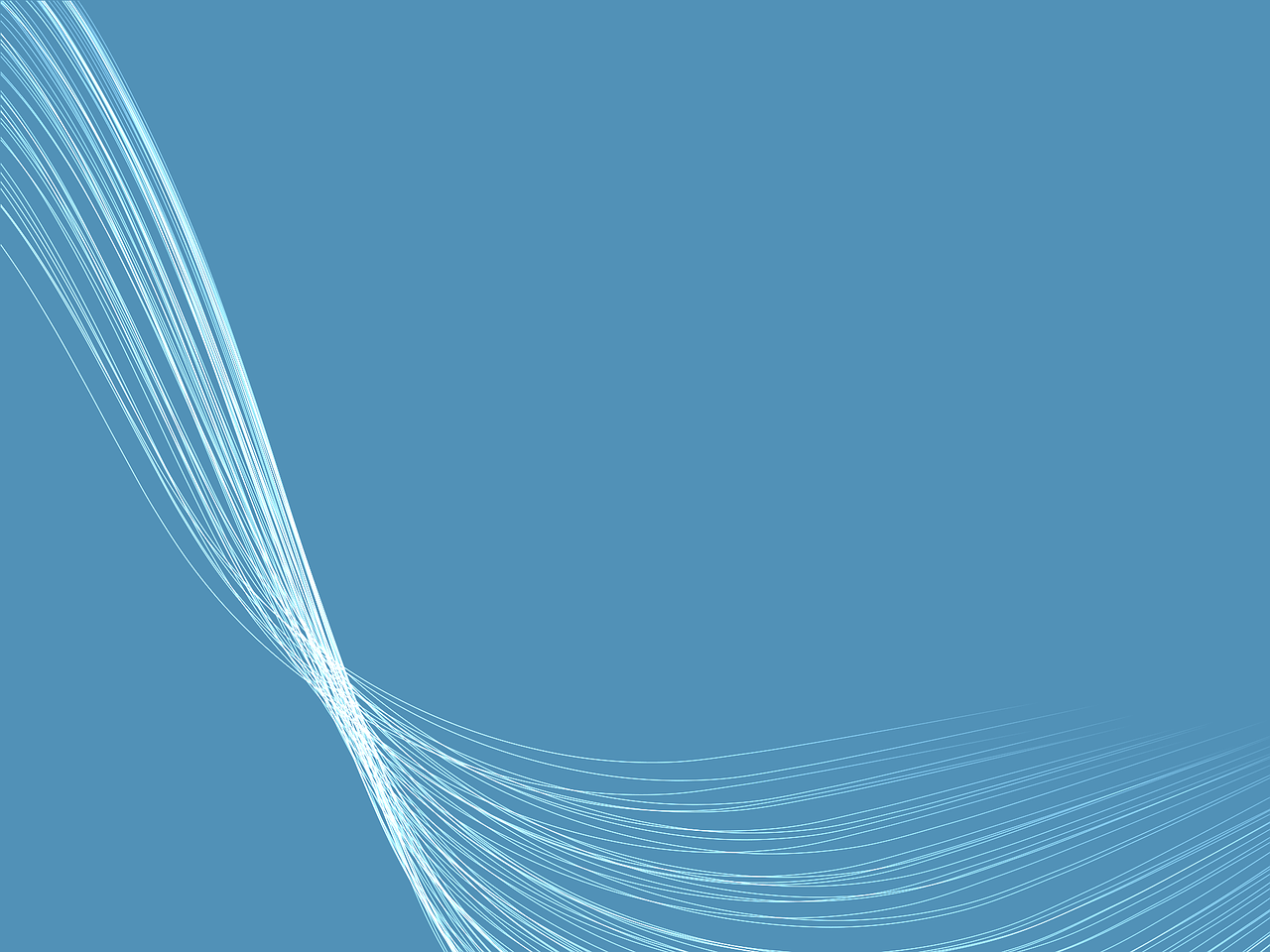 La Migration à Windows 11 : Contexte, Avantages et Méthodes
[Speaker Notes: Le contenu généré par l’IA peut être incorrect.

---

Dans cette présentation, nous discuterons de la migration vers Windows 11, en examinant le contexte historique, les avantages de cette nouvelle version et les méthodes de mise à jour. Windows 11 promet d'apporter une expérience utilisateur améliorée, et il est essentiel de comprendre pourquoi et comment procéder à cette migration.]
Plan de la Présentation
Contexte
Pourquoi migrer vers Windows 11
Comment effectuer la migration
[Speaker Notes: Nous commencerons par examiner le contexte de Windows 10 et Windows 11, y compris leurs dates de sortie et leurs taux d'adoption. Ensuite, nous aborderons les raisons pour lesquelles il est important de migrer vers Windows 11 et les avantages qu'il offre. Enfin, nous discuterons des différentes méthodes pour effectuer cette migration.]
Contexte
[Speaker Notes: Le contexte de la migration vers Windows 11 est essentiel pour comprendre son importance. Windows 10 a été lancé en juillet 2015, et maintenant, avec la sortie de Windows 11, il est pertinent de comparer les deux systèmes d'exploitation et d'évaluer les taux d'adoption actuels.]
Date de sortie de Windows 10
Lancement de Windows 10
Windows 10 a été lancé le 29 juillet 2015, marquant une étape importante dans l'évolution des systèmes d'exploitation Windows.

Cela fait donc 10 ans de bons et loyaux services !
[Speaker Notes: Windows 10 a été lancé le 29 juillet 2015. Cette version a été largement acceptée et a marqué une nouvelle ère pour les systèmes d'exploitation Windows, intégrant des fonctionnalités avancées et un support étendu pour diverses plateformes.]
Date de sortie de Windows 11
Dévoilement officiel
Windows 11 a été officiellement annoncé le 24 juin 2021, suscitant l'enthousiasme des utilisateurs à travers le monde.
Disponibilité
La version finale de Windows 11 a été mise à disposition le 5 octobre 2021, permettant aux utilisateurs d'effectuer la mise à jour.
Interface modernisée
Windows 11 propose une interface utilisateur modernisée, rendant l'expérience utilisateur plus intuitive et agréable.
Fonctionnalités améliorées
Les nouvelles fonctionnalités de Windows 11 visent à améliorer la productivité et le divertissement pour les utilisateurs.
[Speaker Notes: Windows 11 a été officiellement dévoilé le 24 juin 2021 et est devenu disponible le 5 octobre 2021. Cette nouvelle version a été conçue pour apporter une interface utilisateur modernisée et de nouvelles fonctionnalités améliorant la productivité et le divertissement.]
Pourcentage actuel d'adoption de Windows 10 dans le monde
Adoption mondiale de Windows 10
A quelques mois de la fin du support de Windows 10, il est encore actuellement utilisé par environ 53% des utilisateurs dans le monde !
[Speaker Notes: Actuellement, Windows 10 reste l'un des systèmes d'exploitation les plus utilisés à l'échelle mondiale, avec un pourcentage d'adoption d'environ 73%. Cela souligne la nécessité d'une transition fluide vers Windows 11 pour profiter des nouvelles fonctionnalités.]
Pourcentage actuel d'adoption de Windows 11 dans le monde
Adoption de Windows 11
Windows 11 atteint actuellement un pourcentage d'adoption d'environ 43%, ce qui reste peu par rapport à Windows 10.
Importance de la sensibilisation
Il est essentiel de sensibiliser les utilisateurs aux avantages de migrer vers Windows 11 pour maximiser son adoption.

Microsoft intensifie ses efforts pour inciter les utilisateurs à migrer vers Windows 11, notamment en envoyant des notifications et en proposant des mises à jour gratuites
[Speaker Notes: Windows 11, bien qu'étant relativement nouveau, a déjà atteint un pourcentage d'adoption d'environ 10%. Cela montre un intérêt croissant pour la mise à jour, mais souligne également l'importance de sensibiliser les utilisateurs aux avantages de la migration.]
Pourquoi migrer vers Windows 11
[Speaker Notes: Comprendre pourquoi il est nécessaire de migrer vers Windows 11 est crucial. Cette section met en lumière les avantages qu'apporte cette nouvelle version et les raisons pour lesquelles le support de Windows 10 prendra fin.]
Raisons pour lesquelles il est nécessaire de migrer
Nouvelles fonctionnalités
Windows 11 offre des fonctionnalités innovantes qui améliorent l'expérience utilisateur et l'efficacité, adaptées aux besoins actuels.
Fin du support de Windows 10
La fin du support de Windows 10 implique l'absence de mises à jour de sécurité, rendant les systèmes vulnérables aux menaces.
Améliorations de la sécurité
Windows 11 comprend des mises à jour de sécurité essentielles qui protègent les utilisateurs contre les menaces informatiques.
[Speaker Notes: La nécessité de migrer vers Windows 11 repose sur les nouvelles fonctionnalités et les améliorations qui répondent aux exigences des utilisateurs modernes. De plus, la fin du support de Windows 10 signifie qu'il ne recevra plus de mises à jour de sécurité, ce qui pourrait exposer les utilisateurs à des risques.]
Date de fin du support de Windows 10
Fin du support
Le support de Windows 10 prendra fin le 14 octobre 2025, ce qui nécessite une action rapide.
Migration vers Windows 11
Il est essentiel de migrer vers Windows 11 pour bénéficier des mises à jour de sécurité continues et des nouvelles fonctionnalités.
Importance des mises à jour
Les mises à jour de sécurité sont essentielles pour protéger les systèmes informatiques contre les vulnérabilités.
[Speaker Notes: Microsoft a annoncé que le support de Windows 10 prendra fin le 14 octobre 2025. Cela souligne l'urgence de migrer vers Windows 11 pour continuer à bénéficier des mises à jour de sécurité et des nouvelles fonctionnalités.]
Comment effectuer la migration
[Speaker Notes: Il existe plusieurs méthodes pour migrer vers Windows 11, que ce soit via Windows Update ou par une mise à jour manuelle. Cette section détaillera ces méthodes pour faciliter la transition.]
Mise à jour via Windows Update
Migration facile vers Windows 11
La mise à jour via Windows Update simplifie le processus de migration vers Windows 11 pour les utilisateurs.
Vérification des mises à jour
Les utilisateurs peuvent facilement vérifier la disponibilité de la mise à jour dans les paramètres de Windows.
Installation rapide
Suivez les étapes simples pour installer la nouvelle version de Windows rapidement et facilement.
[Speaker Notes: La mise à jour via Windows Update est la méthode la plus simple pour migrer vers Windows 11. Les utilisateurs peuvent vérifier la disponibilité de la mise à jour dans leurs paramètres de Windows et suivre les étapes pour installer la nouvelle version rapidement.]
Mise à jour manuelle
Téléchargement d'outils
Les utilisateurs peuvent télécharger l'outil d'installation de Windows 11 directement depuis le site de Microsoft pour commencer la mise à jour manuelle.
Processus d'installation
Effectuer une mise à jour manuelle permet aux utilisateurs de contrôler l'ensemble du processus d'installation, garantissant une expérience personnalisée.
Installation propre
Cette méthode permet également d'effectuer une installation propre, supprimant les anciennes versions et fichiers inutiles.
[Speaker Notes: Pour ceux qui souhaitent effectuer une mise à jour manuelle, il est possible de télécharger l'outil d'installation de Windows 11 depuis le site de Microsoft. Cette méthode permet aux utilisateurs de contrôler le processus d'installation et d'effectuer une installation propre si nécessaire.]
Conclusion
[Speaker Notes: La migration vers Windows 11 est une étape importante pour garantir la sécurité et l'accès à de nouvelles fonctionnalités. En examinant le contexte, les avantages et les méthodes de migration, nous espérons que vous êtes désormais plus préparé à faire le saut vers ce nouveau système d'exploitation.]